Del 1: Verksamhets förlagd utbildning (VFU) på Institutionen för utbildningsvetenskap  Lunds universitet (LU)
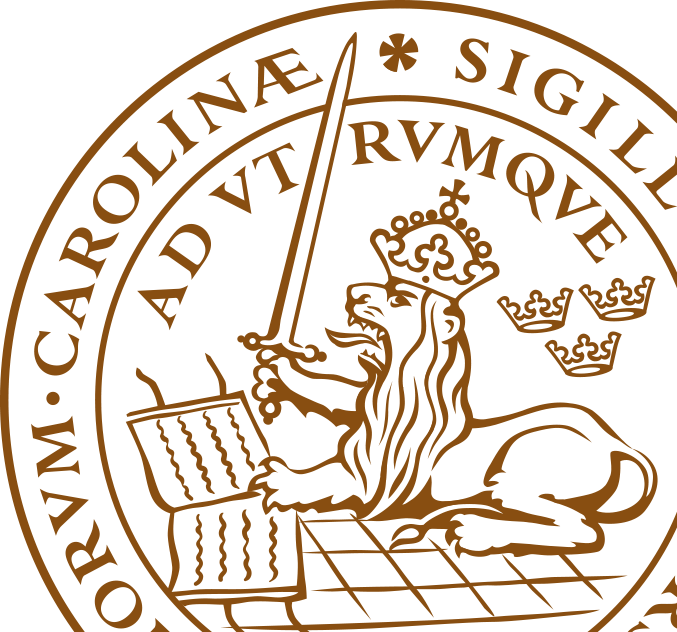 Helena Hörvin Billsten & Suzana Ristic
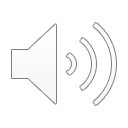 VFU-organisationen på UVET
Suzana Ristic – VFU-koordinator
Helena Hörvin Billsten – Utbildningsledare
Ordnar med placeringar
Kontakt med VFU-lärare, VFU-handledare etc
Kontakt med VFU-samordnare (kommunen), VFU-ansvariga (Verksamheten) etc
Besöker verksamheter och lärosäten
VFU utomlands
Kursansvarig
VFU-besök (VFU-lärare) 
Kursplanearbete etc
Kvalitetssäkrar
Kontakt med VFU-lärare, VFU-handledare etc
Besöker verksamheter och lärosäten
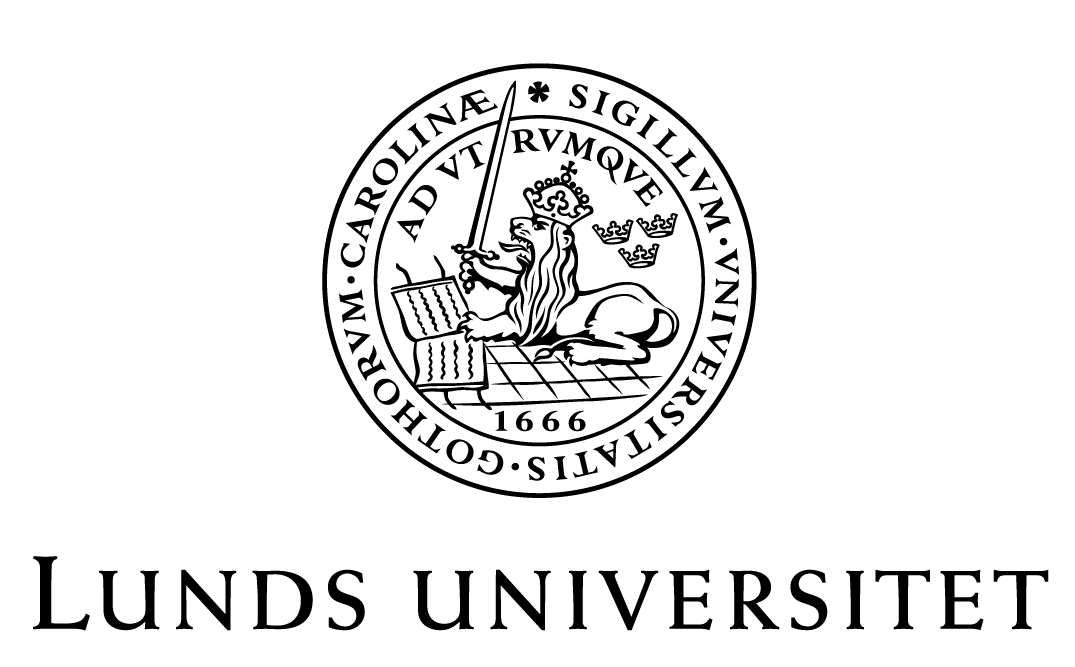 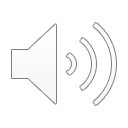 Ämneslärarutbildningen på LU
Sammanhållna programmet: 300 hp
30 hp VFU
60 hp UVK (Utbildningsvetenskaplig kärna)
120/90 hp Ämne 1 resp ämne 2
2) Kompletterande pedagogisk utbildning  (KPU) 90 hp
90 hp UVK + VFU:n integrerad i tre kurser
Ämnesstudier är redan färdiga
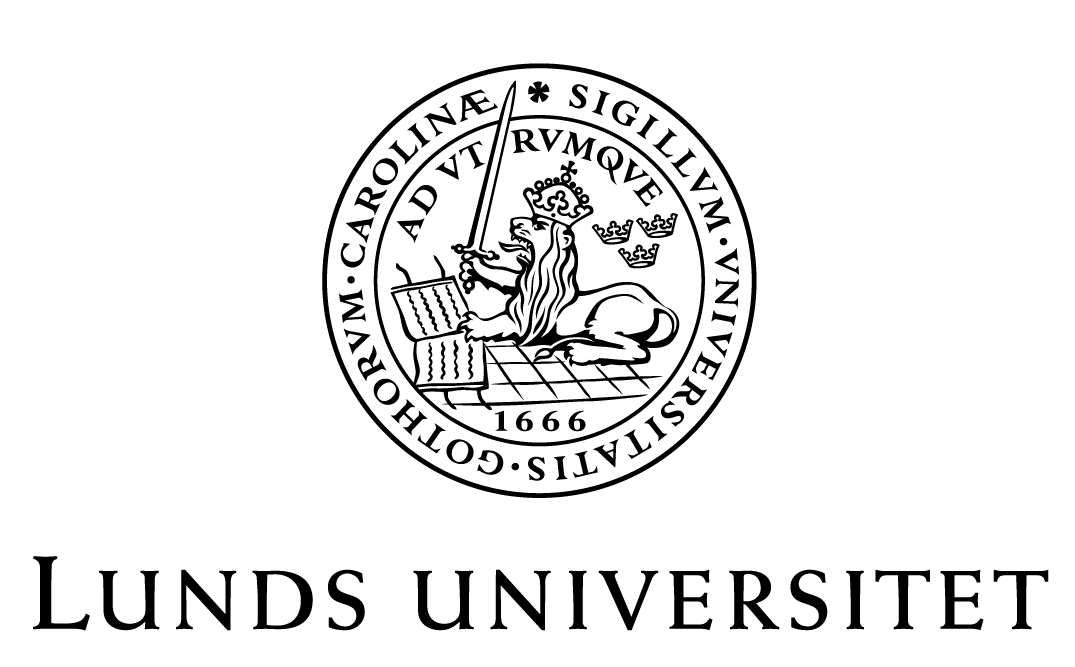 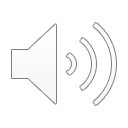 Ämneslärarutbildningen (ÄLU) - sammanhållna programmet vid Lunds universitet
Termin 1: Ämne 1				
Termin 2	: Ämne 1+ UVK
Termin 3: Ämne 2
Termin 4	: Ämne 2
Termin 5: Ämne 2
Termin 6: UVK + VFU 1+ Ämne 1
Termin 7	: Ämne 1
Termin 8: UVK + VFU 2
Termin 9: UVK + VFU 3
Termin 10: Examensarbete Ämne
Ämnen: Sv, SvA, En, Ma, Fy, moderna språk, Hi, Re, Nk, I & H
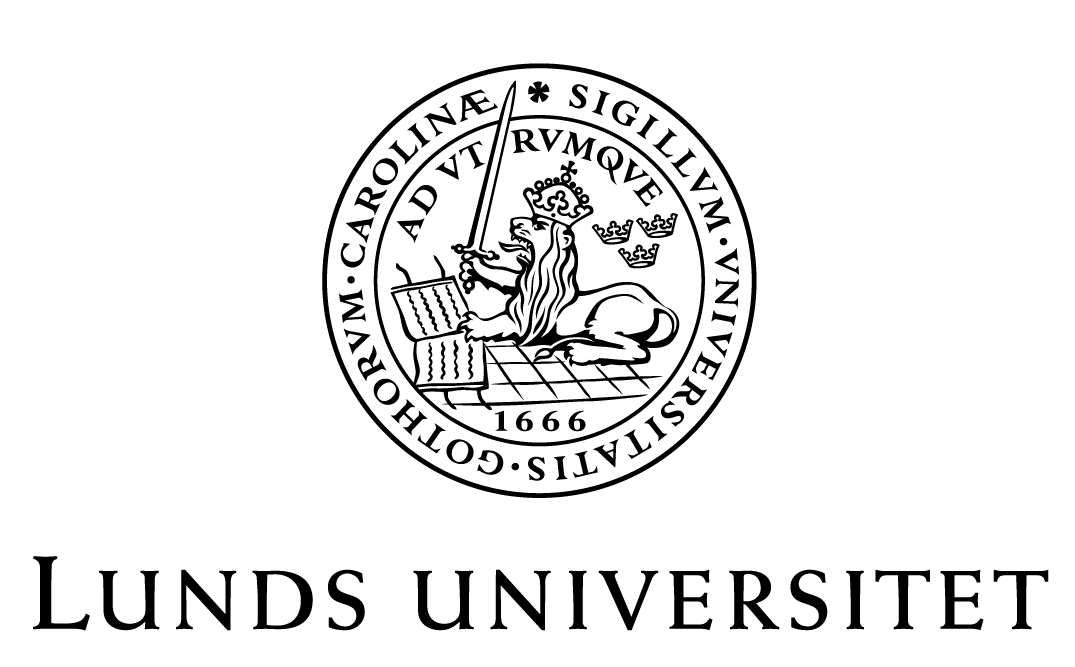 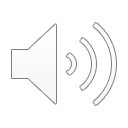 VFU-studenter från det sammanhållna programmet
Har läst färdigt ämne 2 när de kommer ut på VFU 1
Har nästan läst klart sitt ämne 1 när de går ut på VFU 2 och 3
Ämnesstarka
Ämnesinstitutionerna ansvarar för ämnesdidaktiken  kan se lite olika ut
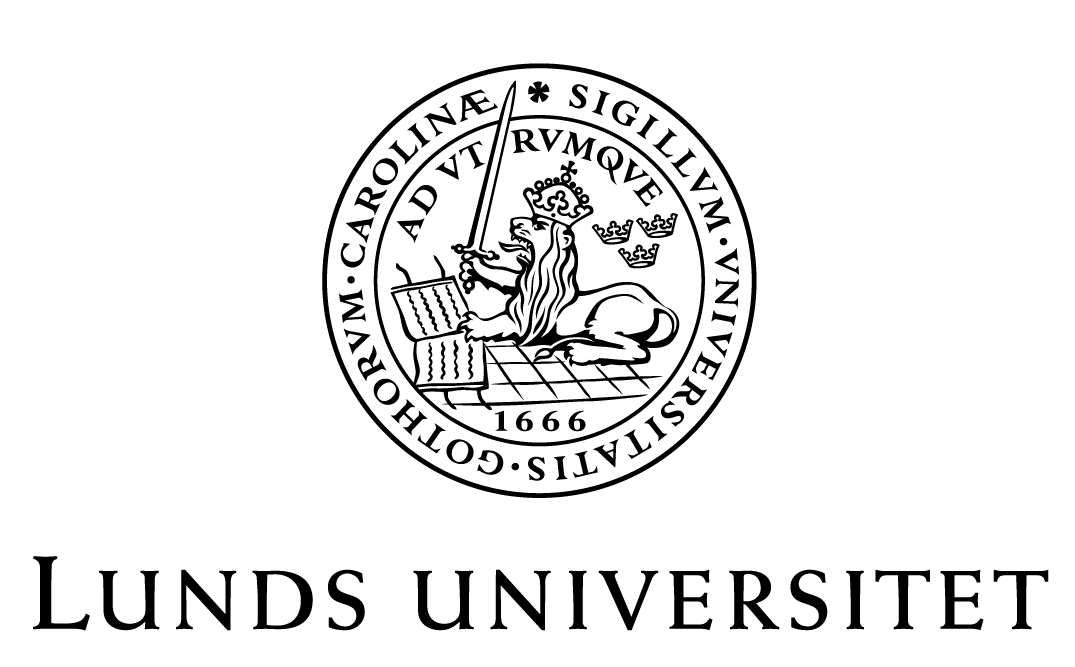 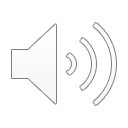 Kompletterande pedagogisk utbildning (KPU) vid Lunds universitet
Behörighet: Avklarade ämnesstudier 120/90 hp

Termin 1	UVK + VFU 1				
Termin 2	UVK + VFU 2
Termin 3	UVK + VFU 3

Vid LU erbjuds endast KPU för språk och ma/te/ke/fy/bi.
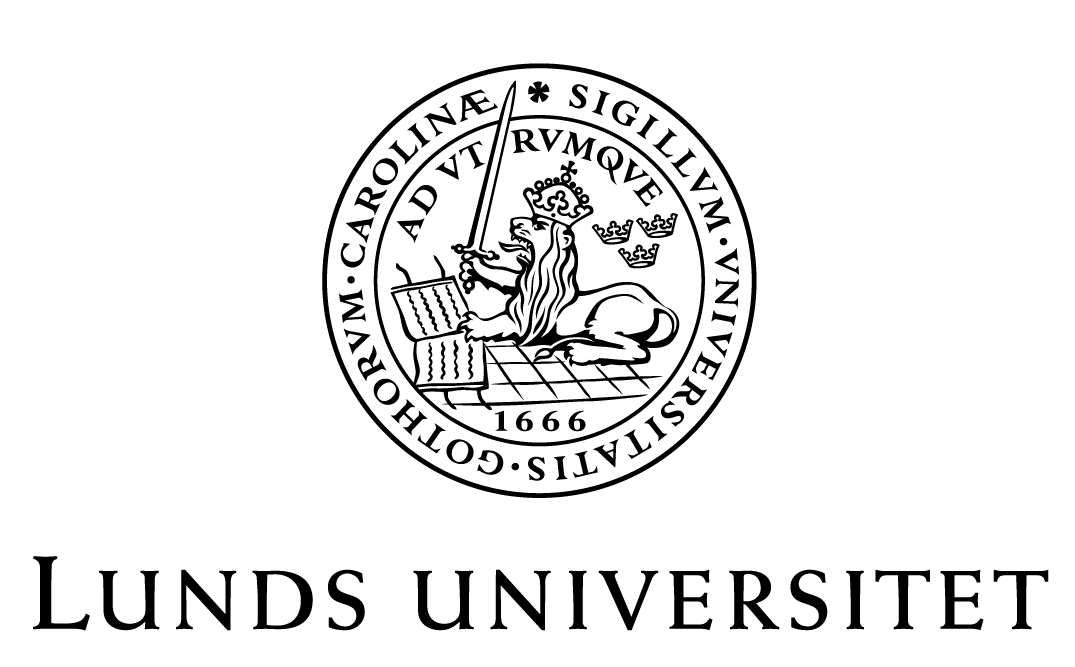 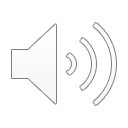 VFU-kurserna
ÄLU 
VFU 1, 7,5 hp – ligger oftast veckorna 6-11 (termin 6)
VFU 2,7,5 hp – ligger oftast veckorna 12-17 (termin 8)
VFU 3,15 hp – ligger oftast veckorna 39-48 (termin 9)
KPU
VFU 1, 7,5 hp – ligger oftast veckorna 12-17 (termin 1)
VFU 2, 7,5 hp – ligger oftast veckorna 39-43 (termin 2)
VFU 3, 15 hp – ligger oftast veckorna 3-12 (termin 3)
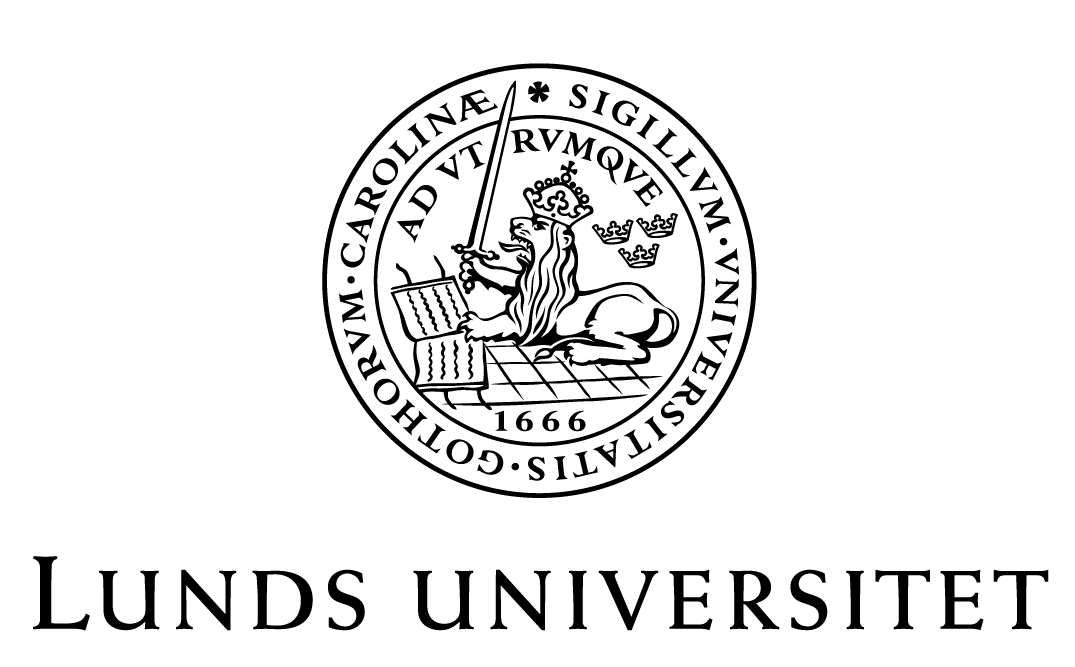 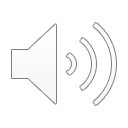 Vid frågor hör av er till:
Suzana Ristic – VFU-koordinator
Helena Hörvin Billsten - Utbildningsledare
Frågor på placeringar och det praktiska omkring VFU
Suzana.ristic@uvet.lu.se
Frågor om VFU-kursmål, bedömning, ev. problem på VFU:n
Helena.horvin_billsten@uvet.lu.se
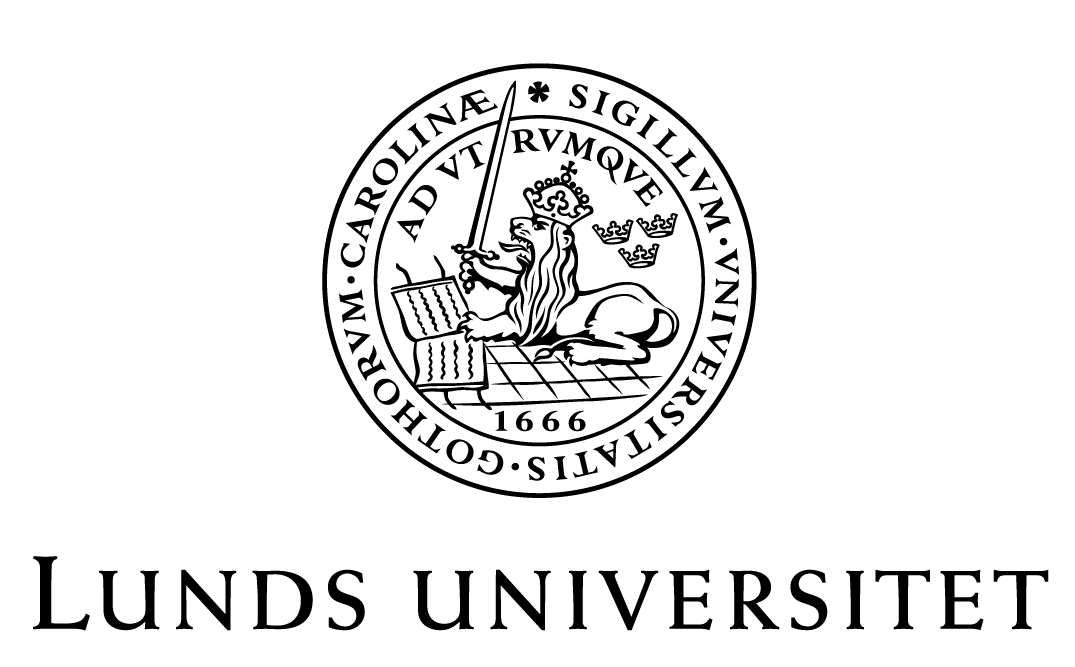 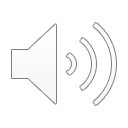